Программа «ЛегоЛандия» 
Тема занятия: « Ракета »
Педагог Алмазова Анна Михайловна
12.04.2020
Тема занятия: « Ракета».
Посмотрите ВМЕСТЕ с детьми видеосюжет про космос.
https://youtu.be/yz1gYp2u5A4
После выполнения заданий буду с ждать с нетерпением  фотоотчет о проделанной работе. Удачи и творческого вдохновения!
12.04.2020
Пример : https://youtu.be/YpQ1u-PQj5g или
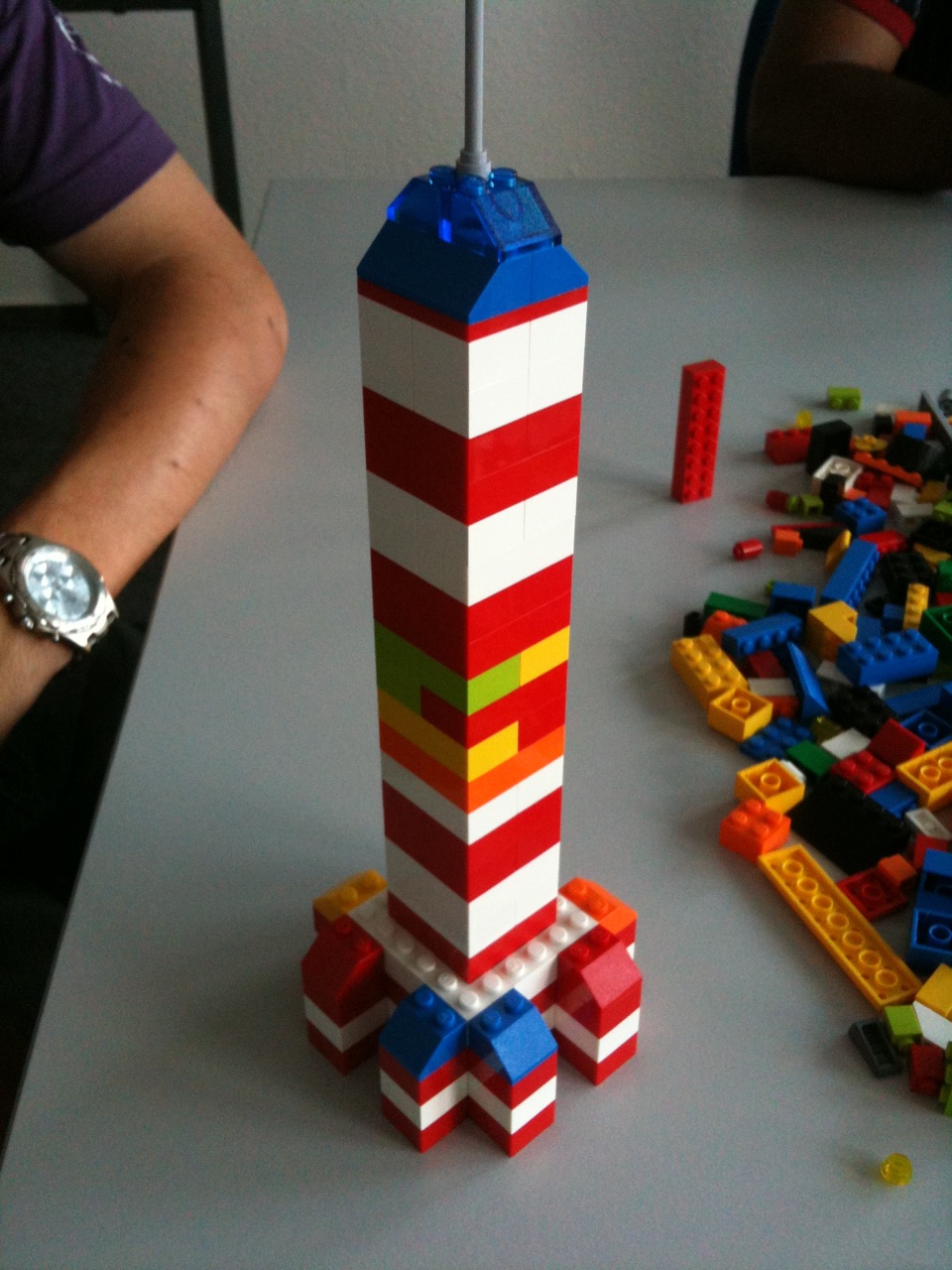 12.04.2020
Примеры ракет:
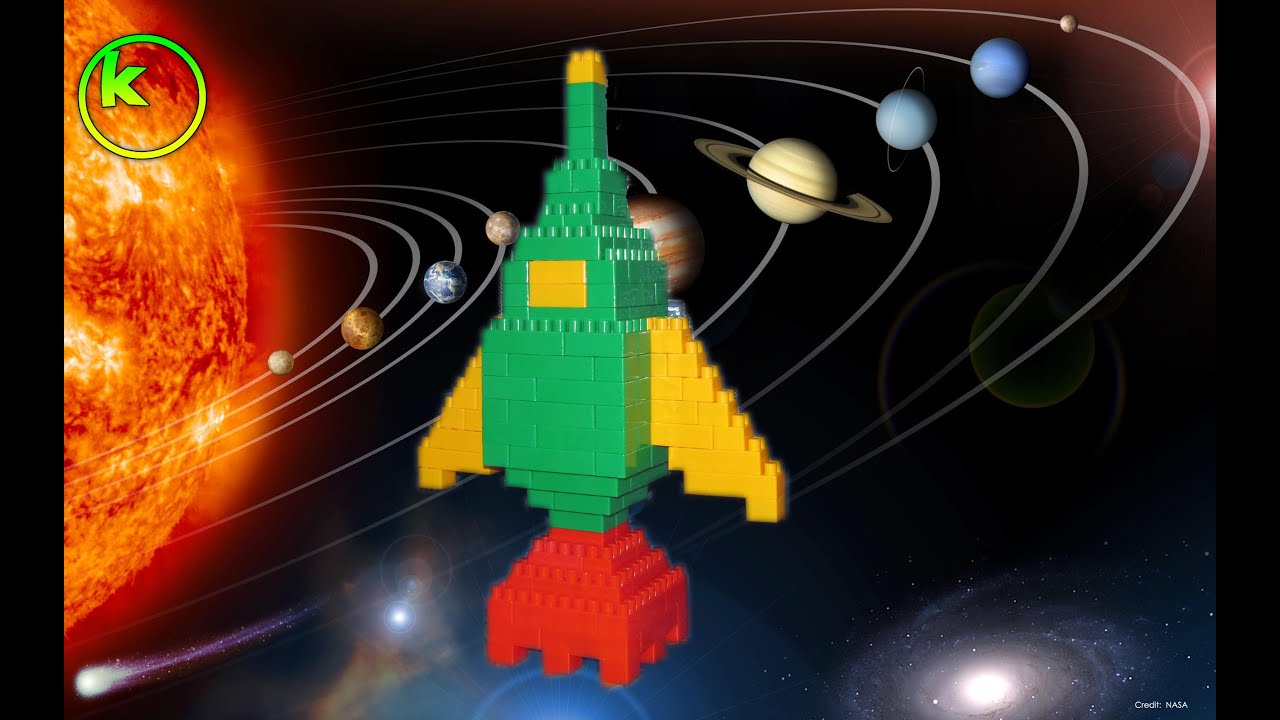 12.04.2020
Примеры ракет:
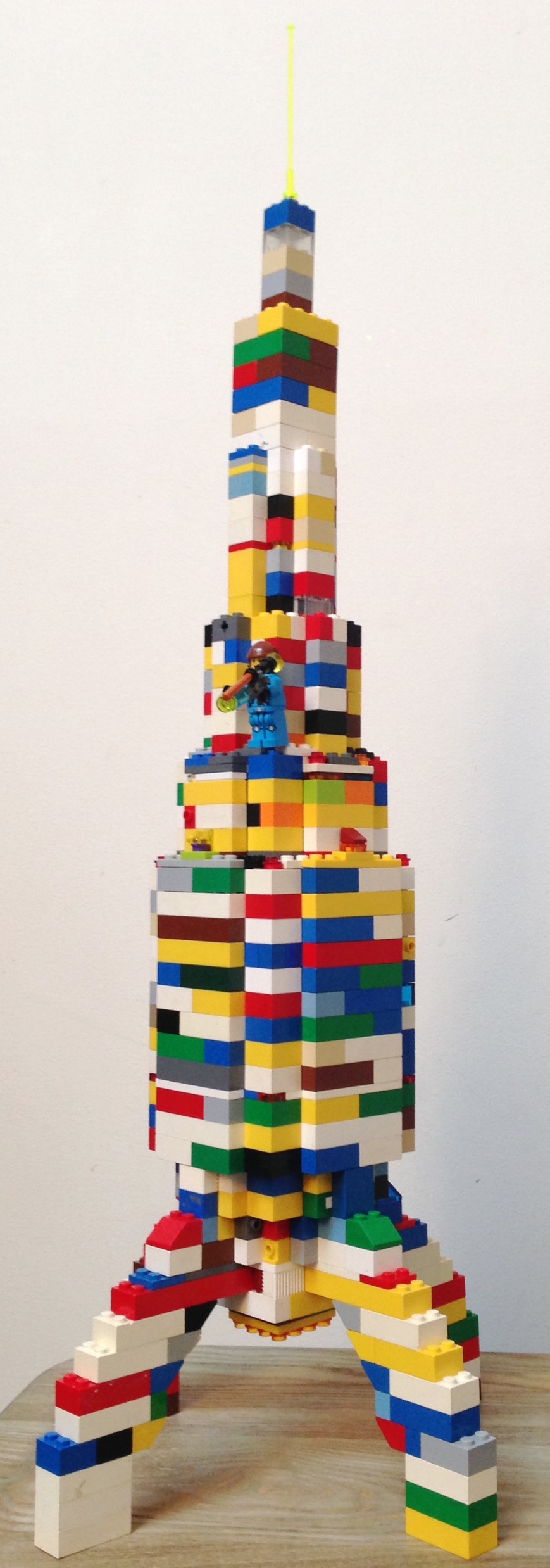 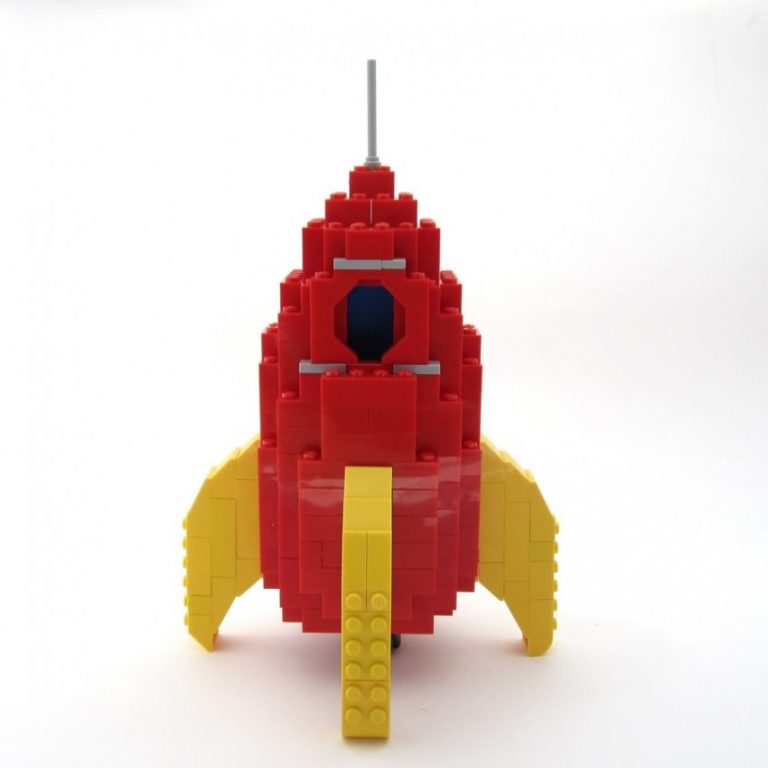 12.04.2020
Примеры ракет:
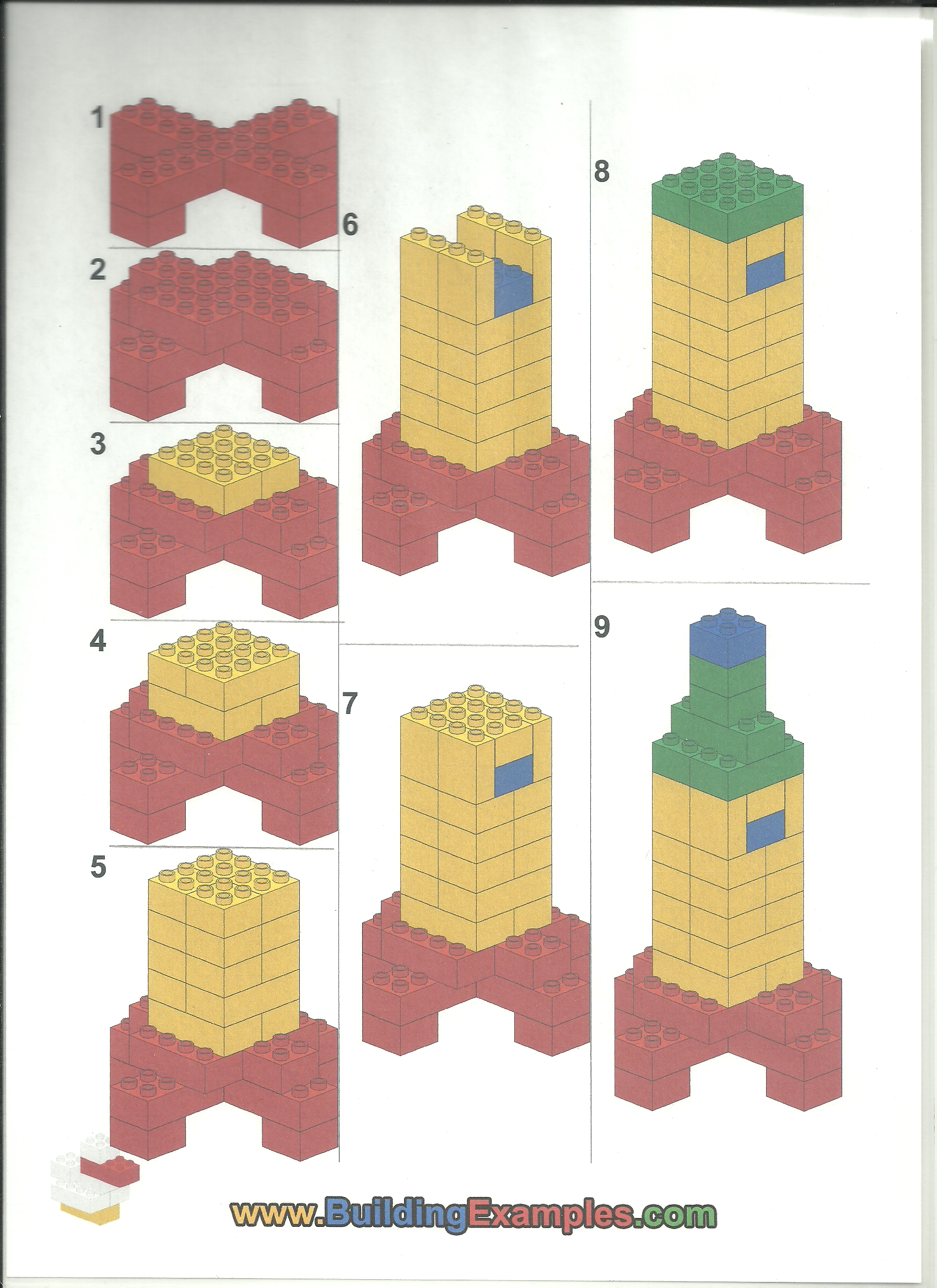 12.04.2020
Если у вас отсутствует конструктор , то кита и его друзей можно сконструировать из мозаики или нарисовать на тетрадном листе в клеточку и раскрасить его цветными карандашами, или слепить из пластилина.
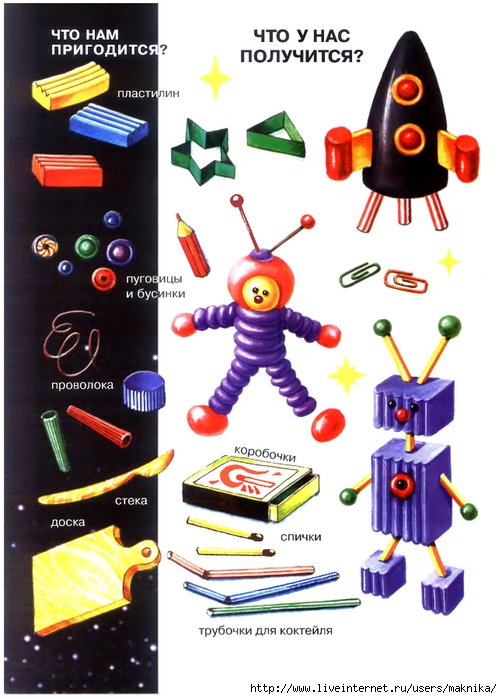 12.04.2020
Если у вас отсутствует конструктор , то кита и его друзей можно сконструировать из мозаики или нарисовать на тетрадном листе в клеточку и раскрасить его цветными карандашами, или слепить из пластилина.
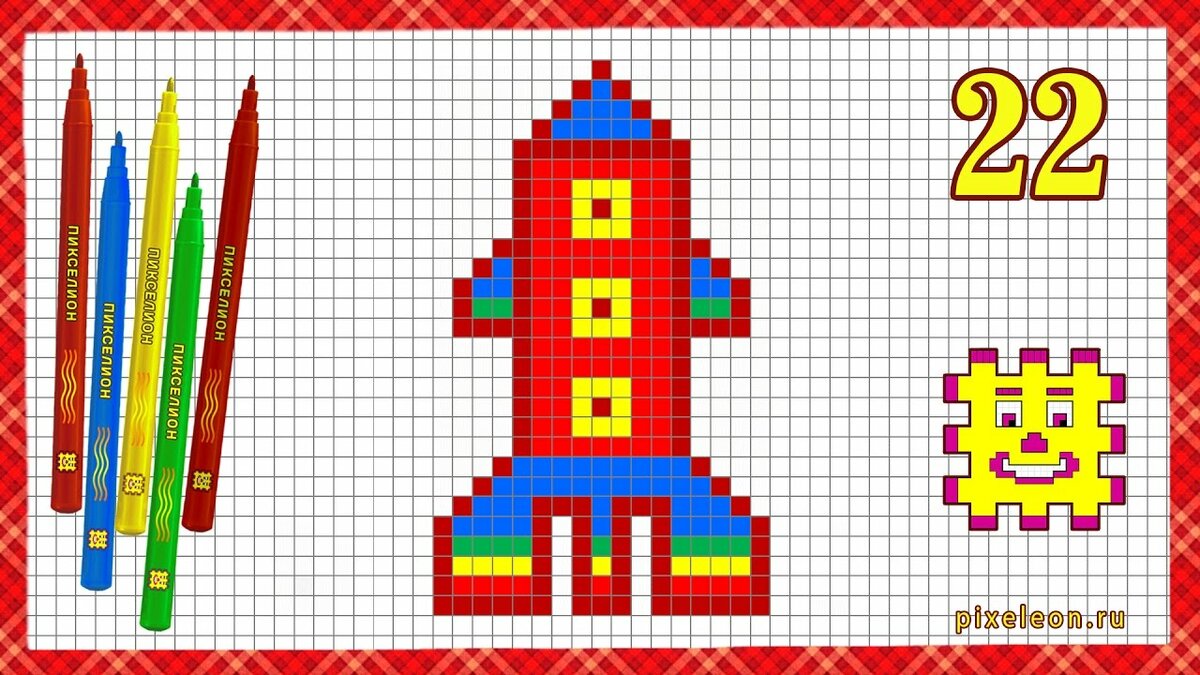 12.04.2020
Всем ребятам, за каждое выполненное задание будут присваиваться баллы. Задания будут считаться выполненными по итогам фотоотчета.
Желаю всем удачи!
 До встречи!
12.04.2020